DSO Entity and ENTSO-E Public Webinar on Flexibility Needs Assessment Methodology24 April 2025
Hubert Dupin, Co-convener, DSO Entity  
Mario Sisinni, Co-convener, ENTSO-E
Mehtap Alper, Senior Coordinator, DSO Entity
Opening: Agenda
EMDR
Art 19e
Assesment of Flexibility Needs: What is it about?Legal Basis: New Provisions of EMDR (EU (2024)1747)
Methodology Drafting, Review & Approval:
9+3 months (July 2024– July 2025)
National Implementation: Assessment & Reporting 
 12 months (July 2025- July 2026)
Process based on Article 19e of Electricity Regulation
EU Wide Assessment
 12 months (July 2026-July 2027)
Within 12 months of receipt of the reports, ACER shall issue an EU wide Assessment Report :
recommendations on issues of cross-border relevance
recommendations on removing barriers to the entry of non-fossil flexibility resources.
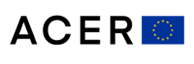 3
EMDR
Art 19e
The Flexibility Needs Assesment (FNA) report adresses 5 different issues regarding the estimated flexibility needs for a period of at least the next 5 to 10 years at national level
1
evaluate the different types of flexibility needs, at least on a seasonal, daily and hourly basis, to integrate electricity generated from renewable sources in the electricity system, inter alia, different assumptions in respect to electricity market prices, generation and demand;
       consider the potential of non-fossil flexibility resources such as demand response and energy storage, including aggregation and interconnection, to fulfil the flexibility needs, both at transmission and distribution levels;
   evaluate the barriers for flexibility in the market and propose relevant mitigation measures and incentives, including the removal of regulatory barriers and possible improvements to markets and system operation services or products;
 evaluate the contribution of digitalisation of electricity transmission and distribution networks; 
 take into account sources of flexibility that are expected to be available in other Member States.
TSOs & DSOs data
2
TSOs to consider while performing (market simulation for system needs)
3
National Entity / Authority to assess
4
TSOs to consider while performing (market simulation for system needs)
National Entity / Authority to assess
5
Drafting Process & Stakeholder Engagement
ENTSO & DSO Entity established a joint Task Force in April 2024.                                                                                   The drafting Team is represented by 9 TSOs and 10 DSOs. Observer group composes of 20 TSOs and 22 DSOs
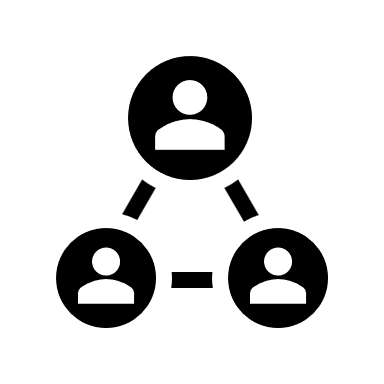 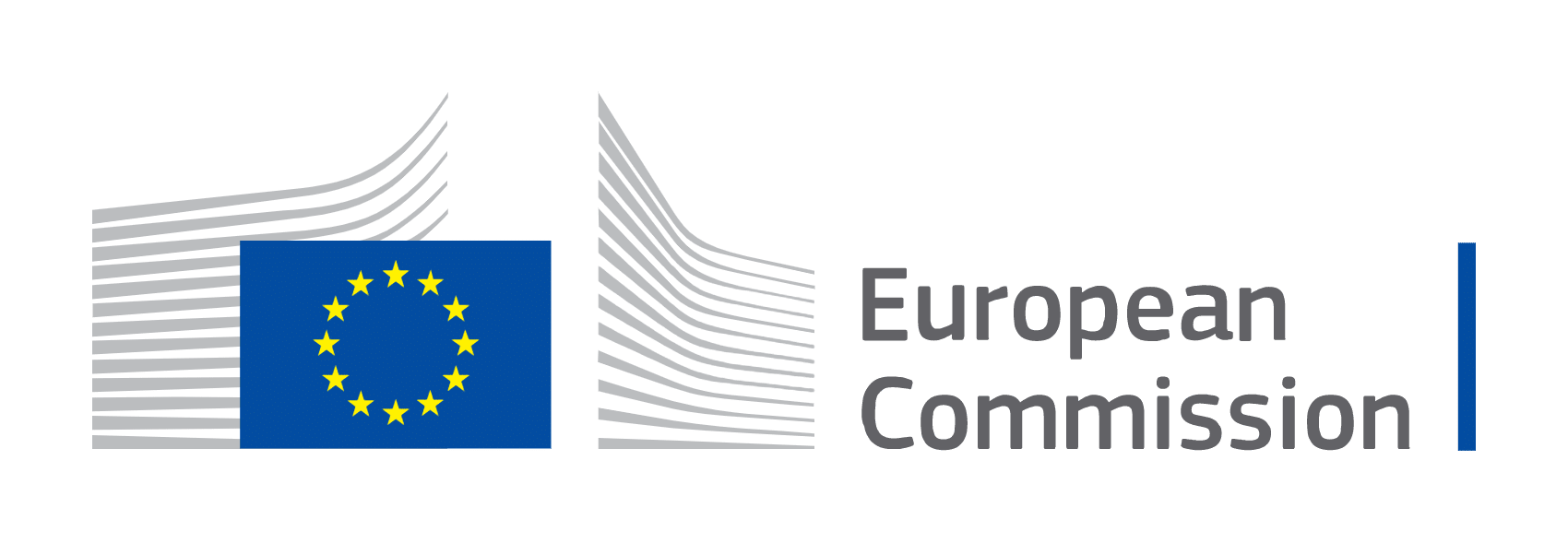 Drafting Team
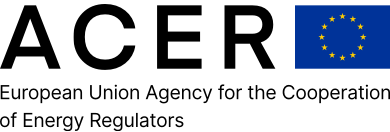 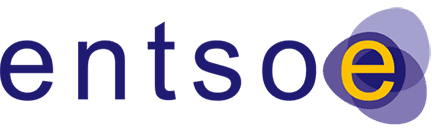 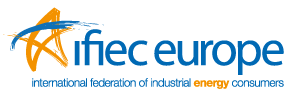 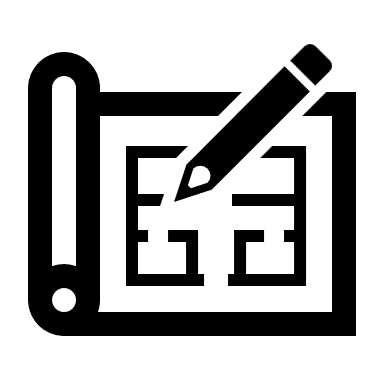 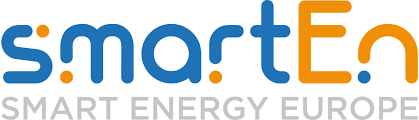 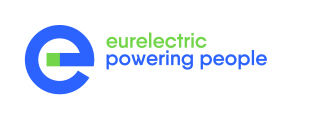 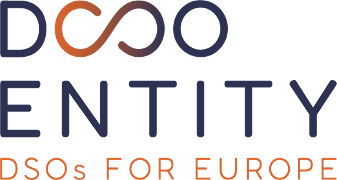 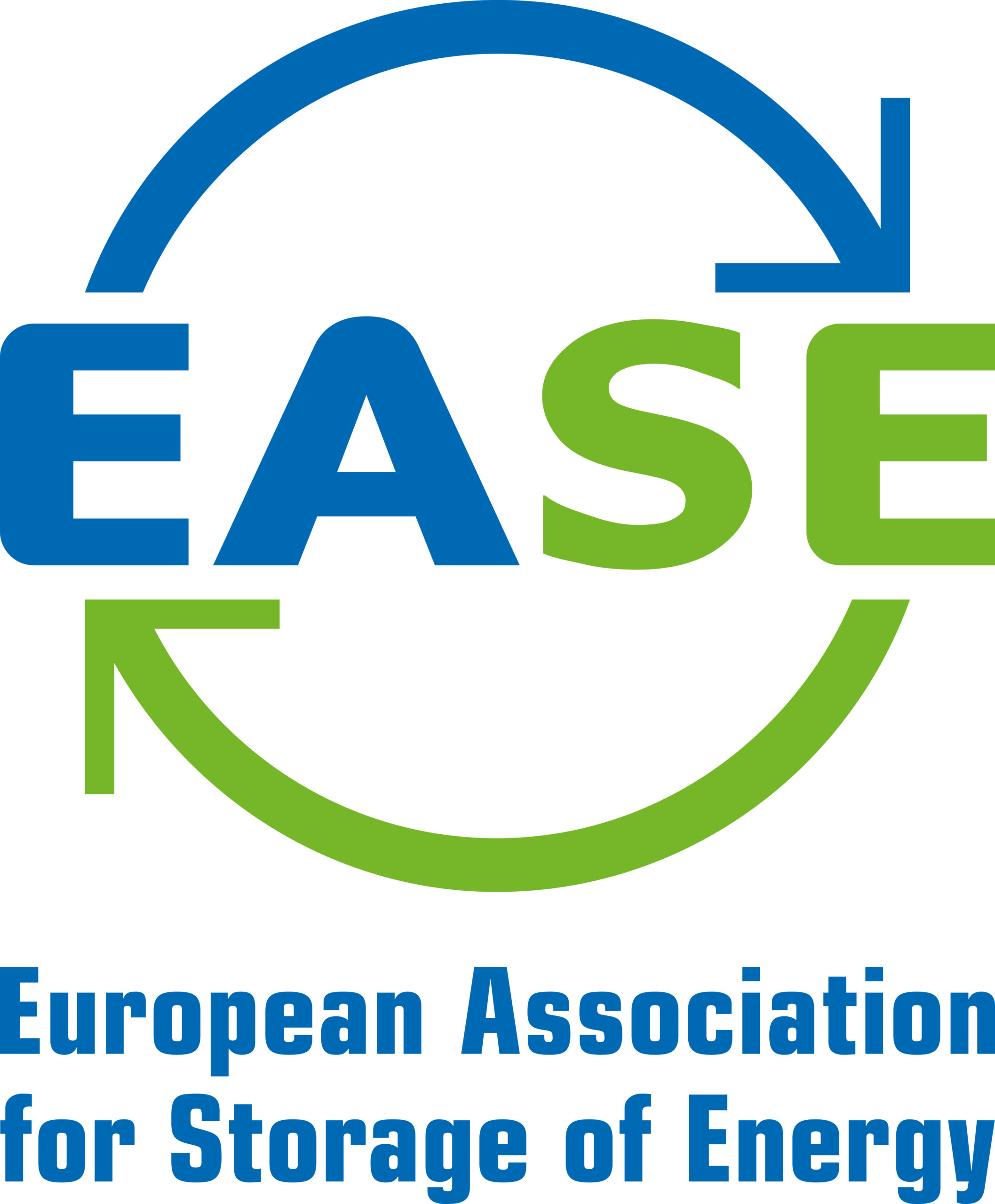 Stakeholder Group
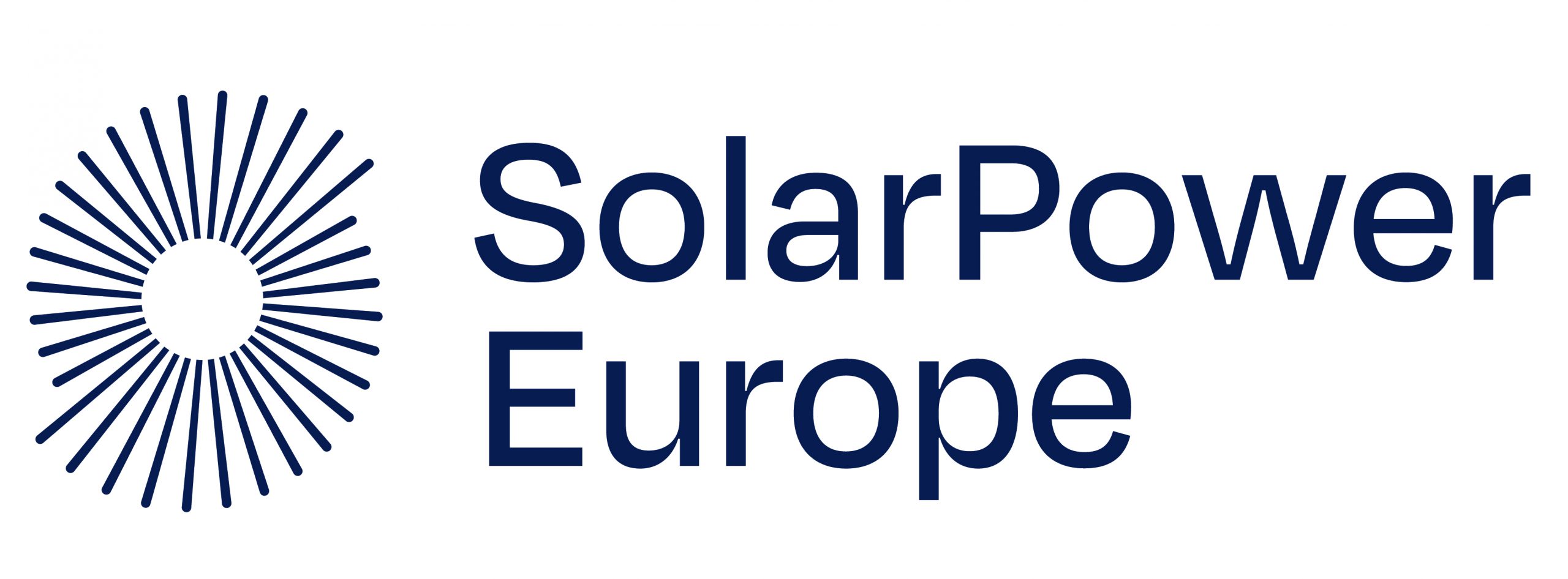 Secretariat
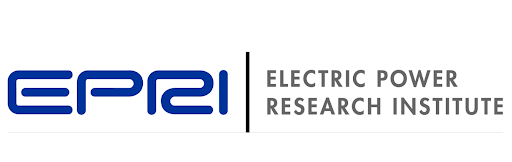 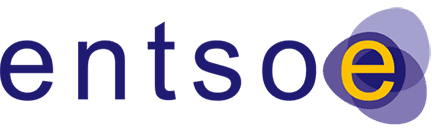 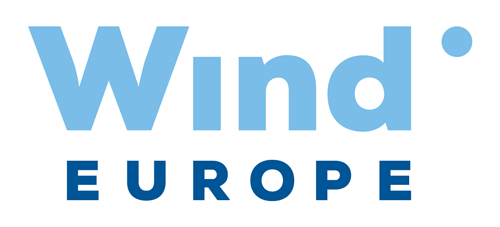 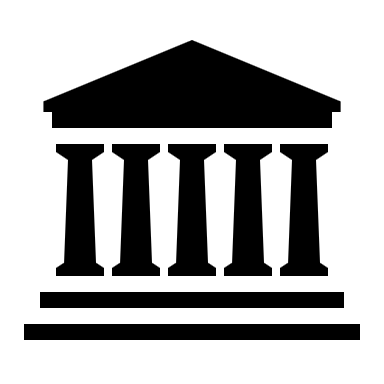 Observer Members
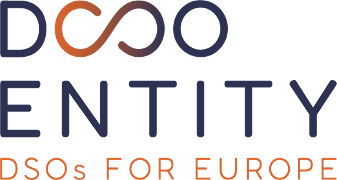 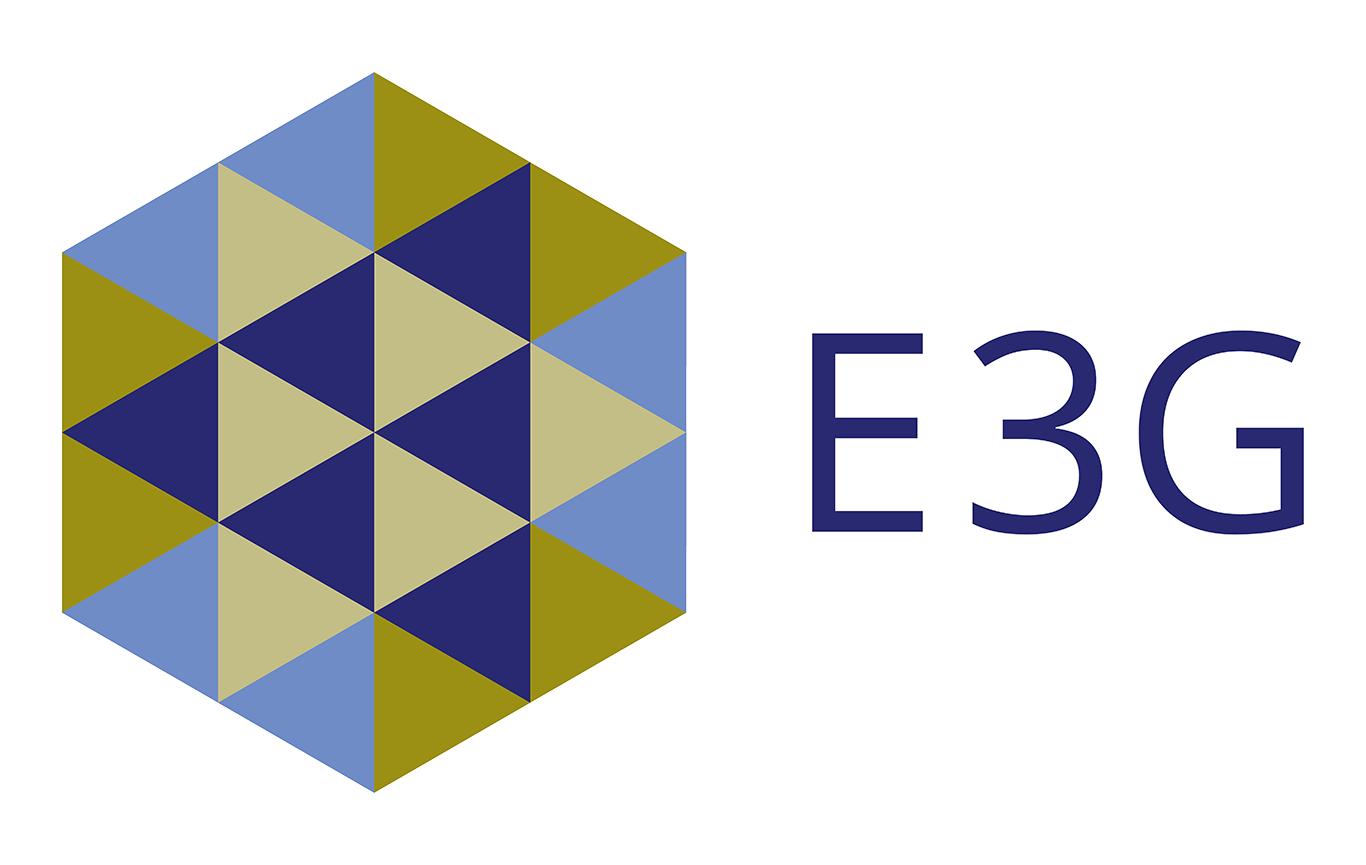 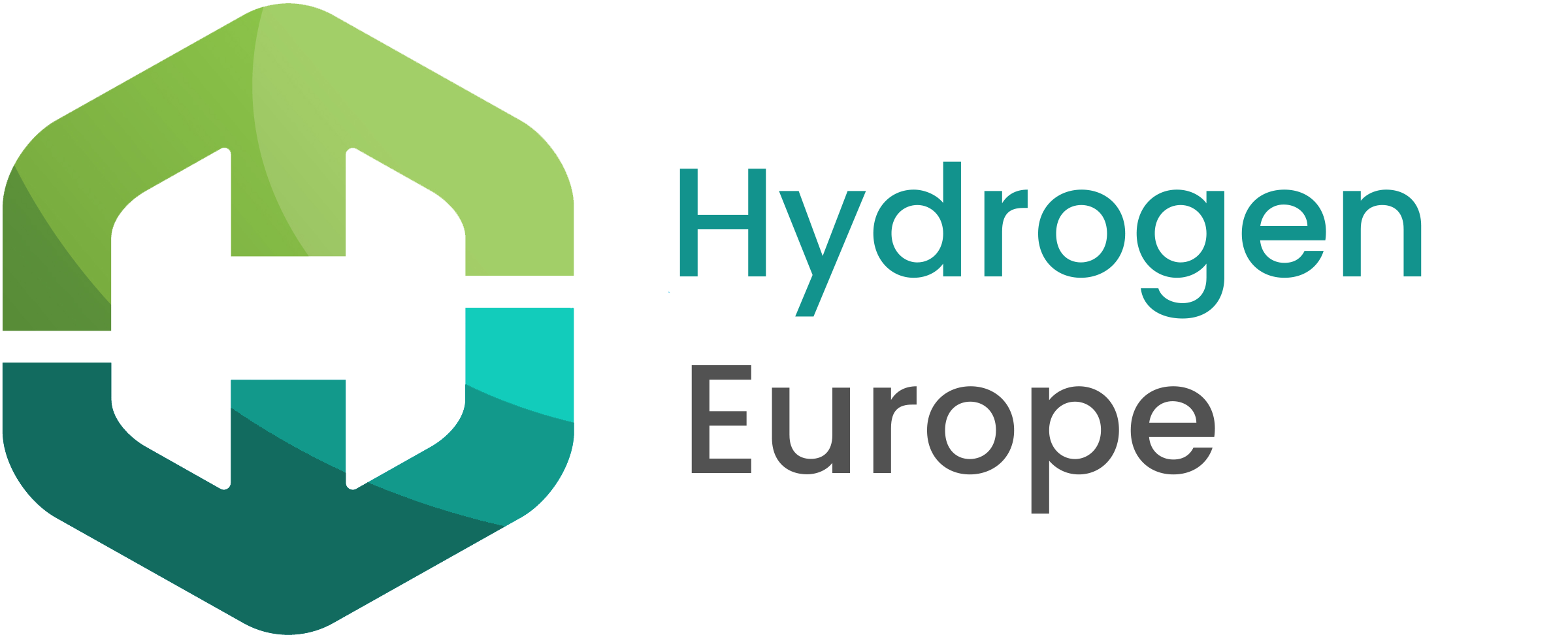 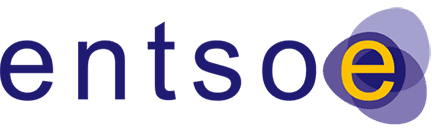 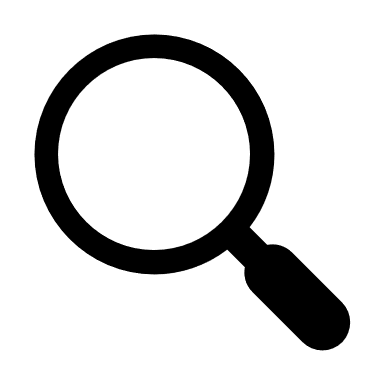 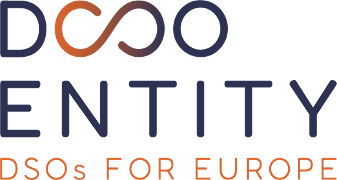 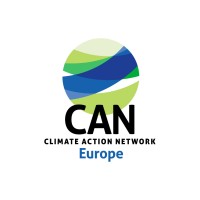 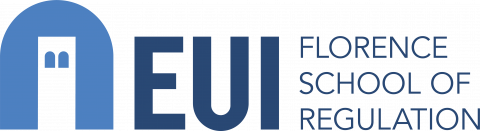 Development of the Flexibility Needs Assessment Methodology – Project Timeline
17/07 Methodology Approval & Publication
ACER Process-3 months (16 April-16 July)
2024
2025
Q3
Q4
Q1
Q2
Jul
Jul
Aug
Sept
Oct
Nov
Dec
Jan
Feb
Mar
Apr
May
Jun
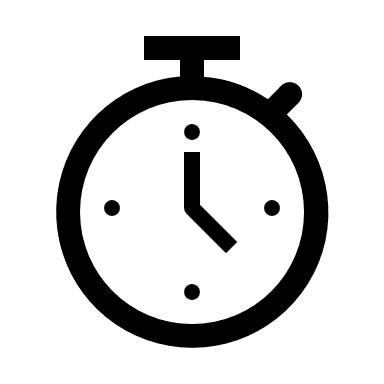 Methodology Development
Today
06/09
Online Workshop
Legend
Introductory  Workshop
15/11
Public
webinar
04/10
Physical Workshop
13/11
Physical Workshop
16/04
Submission to ACER
04/03
Public Webinar
Public interaction
08/11-06/12
Public Consultation
Secretariat processes
4 dedicated Stakeholder Sessions
4 weeks of Public Consultation
3 public Webinars
24/04 
Public Webinar
Methodology Finalisation
Internal approval
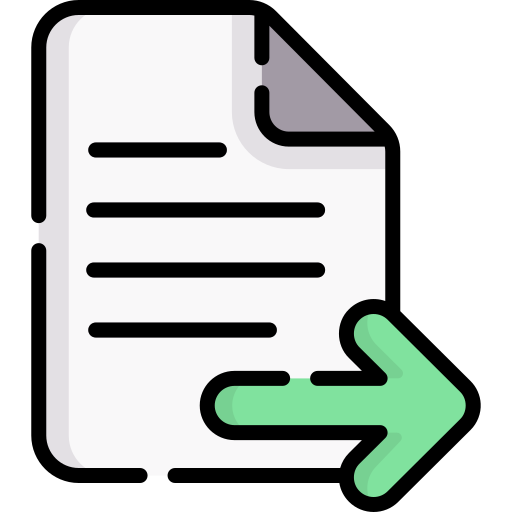 Mandated deadline
DSO Entity & ENTSO-E Joint proposal for FNA Methodology submitted to ACER on 16 April 2024!
Stakeholder interaction
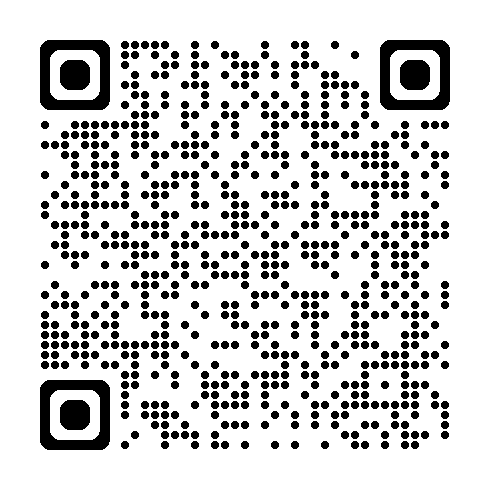 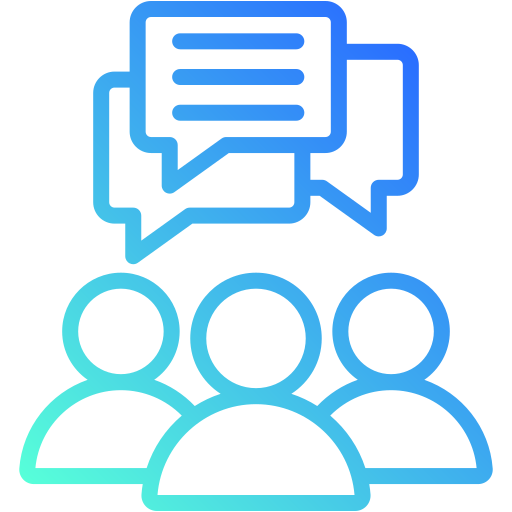 Public Consultation Responses are published!
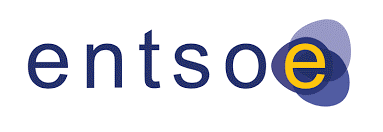 Hubert Dupin

14:10-14:15
Overview of the Methodology & Scope
The Flexibility Needs Assessment (FNA) Methodology addresses both Network Needs and System Needs, complementing existing studies and supporting policy makers in the definition of targets for flex resources
'DSOs and TSOs consider this Flexibility Needs Assessment methodology as a valuable and necessary opportunity to highlight the importance of flexibility for the energy transition, both at distribution and transmission level':​​
Provides insight to policy makers and stakeholders to make flexible resources available in the future when forecasted flexibility needs will arise, ensuring technological neutrality and cost efficiency
Provides a high level analysis of the policies as drivers for flexibility needs 
Introduces a complementary perspective for DSOs and TSOs to address and contribute to issues regarding the whole electricity system
For DSOs, synthesizes at national level the needs and vision of all different operators (zoom out from DNDP). The methodology is feasible in each country for all DSOs, considering their diversity (size, context, voltage level, planning methods…) and availability of data
Supplements DNDP and adequacy studies (ERAA/NRAA), without overruling associated processes and ensuring consistency and complementarity
Flexibility Needs Assessment methodology (FNA) brings a New Approach
'Provides a joint DSO-TSO perspective, complementing system and network views.'
NETWORK NEEDS - LOCATIONAL
will EVENTUALLY arise SOMEWHERE
and must be fulfilled WHERE and WHEN they occur
SYSTEM NEEDS - CROSS BORDER
can be fulfilled ANYWHERE "copper plate"
Overview of FNA Methodology
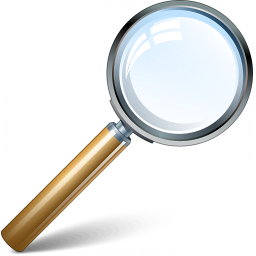 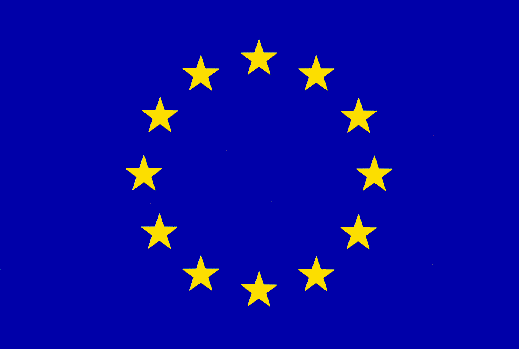 ANNEXES
Annex I - Examples of Table 1 to report DSO flexibility network needs 
Annex II - Input data to FNA process – Type and format 
Annex III -  Possible topics for market barriers assessment
Main Scope & Definitions
"The methodology covers DSO Flexibility Network Needs, TSO network needs and System needs"
NETWORK FLEXIBILITY NEEDS
SYSTEM FLEXIBILITY NEEDS
Definition: flexibility needed by electricity system to adjust to variability of generation and consumption: RES integration needs, ramping needs, short-term flexibility needs
Assessed by TSO, but associated to the whole electricity system
Definition: flexibility needed to adjust for grid availability, by means of preventing or solving congestion or voltage issues
Assessed by DSO and TSO in their grids
ART 02
[Speaker Notes: Hubert]
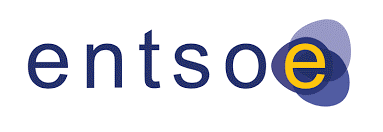 Hubert Dupin
Roles and responsibilities & National Implementation
Art. 3-4 – Roles & Responsibilities and National implementation
Process rerun every two years with the same timeframe
Designated Entity or Authority consolidates and adopts the National FNA report.
DSOs/TSOs who provided data / analysis coordinate with the designated entity to ensure clarity and correct representation of the provided data and analyses in the report
16 July 2026
Within 12 months after the approval
Designated Entity or Authority, TSOs and DSOs
17 May 2026
Within 10 months after the approval
DSOs & TSOs
Send data and analyses to the Designated Entity or Authority.
17 Nov 2025
Within 4 months after the approval
Designated Entity or Authority
TSOs and DSos
Designated Entity or Authority can request additional information beyond data and analysis required from TSOs and DSOs with this methodology.
Request shall be justified and proportionate, and agreed by TSOs and DSOs (to the extent they are concerned)
Roles, responsibilities and timeline may involve delegation for DSOs
Justification of the use of material in addition to DNDP
Common target years to provide data and analyses, in addition to the target years;
Temporal, spatial and voltage granularity of DSOs data;  
Additional type of data and analyses, if any, beyond the minimum requirements of the methodology
Timeframe for the approval of the FNA report
17 Oct 2025
Within 3 months after the approval
DSOs & TSOs
By the approval 
of Methodology 
by ACER
Member States
17 July 2025
Approval of the FNA methodology ACER
Member State defines the Designated Entity or Authority responsible for the adoption of the report.
START
ART 03- 04
National implementation
Synthesis of final article
TSOs and DSOs need sufficient to define at national level 
the organisation to process and deliver (can be > 100 DSOs in a country)
The common target years
the temporal, spatial and voltage granularity of DSOs data, 
then to perform analysis and provide data 
Providing such data requires to adjust/create methods
ART 03 - 05
[Speaker Notes: Hubert]
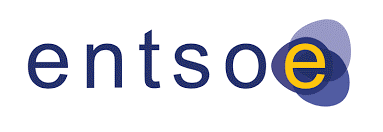 Mario Sisinni
Data & Analysis
Overview of data inputs & needs covered
Final approach
INPUTS
OUTPUT
Art 8/Annex II
Transm. Netw. Flex Needs
 (Arts 14)
European Resource Adequacy Assessment (ERAA) or
National Resource Adequacy Assessment (NRAA)
Other sources (for forecast error data, RES share target,...)
System needs 
(Arts 8 – 11)
RES integration, ramping needs, short-term needs including fine-tuning (Art 15)
Art 16
Unavailability of flexible resources  
(Arts 16)
Annual national report on Grid Prequalification and Temporary limits (NCDR)
Annex I
Guiding criteria 
(Art 17)
Distrib. Netw. Flex Needs 
(Arts 12-13)
Distribution Network Development Plans and Other studies
Information published for market-based procurement of local services (cf NCDR)
ART 06 - 07
Note: Number of articles correspond to the submitted document, but might slightly change in the final release
[Speaker Notes: MS]
Overview of data inputs & needs covered – ERAA -> FNA
Consistent & unique set/format of input
Consistent & unique set/format of output
ERAA input
ERAA output
Flex needs
TSOs can choose among the use of ERAA or FNAA outputs to be processed to quantify flexibility needs or can rely on separate economic dispatch simulation using ERAA/FNAA input

The approach chosen by each TSO does not impact consistency of results and establishment of a European view.
Processing
Same scenario
Processing
NRAA input
And other national input
NRAA output
Flex needs
Other national input (forecast error)
Separate economic dispatch
Analysis
Flex needs
ART 08
[Speaker Notes: MS]
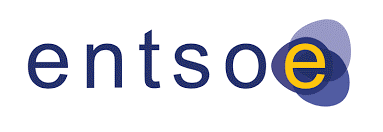 Mario Sisinni
System Flexibility Needs
Overview of System Needs
RES curtailment
GW
System needs indicators
RES integration needs (Art 9)
Study downward flexibility needs based on behavior of the ERAA/NRAA RES generation curtailment and residual load indicators
Characterize flexibility needs into different timeframes (daily, weekly, seasonal)
Quantify additional capacity of technology-neutral flexible resources to cover RES integration needs (i.e. RES integration targets)
Hours
Ramping needs (Art 10)
Quantify flexibility shortages associated to the management of up- and downward residual load ramps over a period of 60 minutes or lower based on the margins of dispatched units (ERAA / NRAA) considering their technical constraints (e.g. ramping constraints)
GW
To meet RES integration targets a certain amount of curtailed RES generation has to be integrated through flexibility
RES Curtailed electricity
Short-term flexibility needs (Art 11)
Quantify flexibility shortages associated to the management of up- and downward residual load / generation prediction errors based on the margins on dispatched units (ERAA / NRAA)
RES integrated electricity
0
Hours
ART 08-11
Overview of System Needs
System needs indicators
RES integration needs (Art 9)
Day-ahead Market Dispatch (Perfect forecast)
Study downward flexibility needs based on behavior of the ERAA/NRAA RES generation curtailment and residual load indicators
Characterize flexibility needs into different timeframes (daily, weekly, seasonal)
Quantify additional capacity of technology-neutral flexible resources to cover RES integration needs (i.e. RES integration targets)
Gap
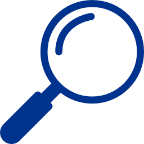 Residual load (GW)
Ramping needs (Art 10)
Required RL ramp
Actual ramp-up capability
Quantify flexibility shortages associated to the management of up- and downward residual load ramps over a period of 60 minutes or lower based on the margins of dispatched units (ERAA / NRAA) considering their technical constraints (e.g. ramping constraints)
H1 (forecast)
H2 (forecast)
Short-term flexibility needs (Art 11)
Quantify flexibility shortages associated to the management of up- and downward residual load / generation prediction errors based on the margins on dispatched units (ERAA / NRAA)
ART 08-11
Overview of System Needs
System needs indicators
RES integration needs (Art 9)
Study downward flexibility needs based on behavior of the ERAA/NRAA RES generation curtailment and residual load indicators
Characterize flexibility needs into different timeframes (daily, weekly, seasonal)
Quantify additional capacity of technology-neutral flexible resources to cover RES integration needs (i.e. RES integration targets)
Intraday - Forecast error
Gap
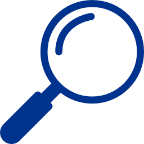 RL
Required RL ramp
Actual ramp-up capability
Ramping needs (Art 10)
Quantify flexibility shortages associated to the management of up- and downward residual load ramps over a period of 60 minutes or lower based on the margins of dispatched units (ERAA / NRAA) considering their technical constraints (e.g. ramping constraints)
Short-term flexibility needs (Art 11)
H1 (forecast)
H2 (forecast)
H2 (actual)
Quantify flexibility shortages associated to the management of up- and downward residual load / generation prediction errors based on the margins on dispatched units (ERAA / NRAA)
ART 08-11
Overview of Transmission network needs
Network needs indicators
Downward transmission network needs (Art 14)
Correspond to generation curtailment due to transmission network constraints, which are not accounted in copper plate view
Optionally assessed by TSOs and then used to fine-tune RES integration system needs (Art 15)
Upward transmission network needs (Art 14)
Correspond to energy not delivered due to transmission network constraints, which are not accounted in copper plate view
Optionally assessed by TSOs to address conditions that are not observed from a system perspective
ART 14
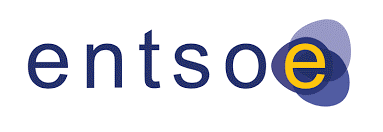 Hubert Dupin
DSO Flexibility Needs
Art 12
Distribution Network Flexibility Needs
DNDP delivers an outlook for Local Flexibility for DSO’s, to be used as main input to the Methodology, supplemented by other sources
DSOS with DNDP
Planning Methods
Scenarios
DNDP is a sound basis for DSO flexibility needs, consulted with all stakeholders, and NRA
DNDP shall provide data about flexibility needs (Art 32 ED)
DNDP provides a solid framework and is basis for the methodology 
If DNDP is insufficient or unavailable, other methods can be used and must match DNDP
Other Data sources such as market information for procurement of local services & supplementary methods / studies (If and as needed)
ART 12
DSOs shall deliver 5 types of data and analysis
ART 13, 15, 16, 17
Illustrative example (not real data) of Table 2
Yearly value – minimum data set
Annex I
Illustrative example (not real data) of Table 2
By region and time block
Annex I
Illustrative example (not real data) of Table 2
Representative day (only used for fine tuning system needs)
A representative day is
a repetitive situation within a time block; 
a particular situation, relevant for network development or operations, such as extreme situations
Annex I
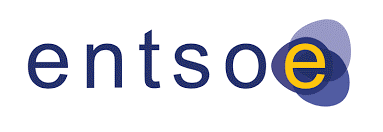 Mario Sisinni

14:40-14:50
Finetuning & Guiding Criteria
Fine-tuning of system needs with DSO & TSO network needs + unavailability of resources
Total flexibility needs of the power system include both system needs and local network needs.
The quantification of system needs is carried out at bidding zone level, considering copper plate conditions. As such it does include system needs occurring both at transmission and distribution level, although not specifically localizing them. These can be covered through resources located anywhere. 
Transmission and Distribution Network needs occurs locally and can be solved only through local resources.
-> Simply summing up system and network needs is not a correct operation, for it could result in double-counting
TOTAL FLEXIBILITY NEEDS
System needs (T+D)
D
T
T
D
D
Local Distribution Network need 2
Local Transmission Network need 1
Local Distribution Network need 1
The approach considered in the methodology provides for fine-tuning of system needs by reflecting network needs on system needs. This is applied to the RES integration need.
All system needs are also fine-tuned considering the unavailability of flexible resources due to pre-qualification & temporary limits.
ART 15 and 16
Analysis carried out at BZ level
Fine-tuning of RES integration need (Art 9)
Final Approach
Time series used for assessment of RES integration needs, without finetuning pursuant to Art 9 of the methodology
Time-series derived from transmission network simulation, pursuant to Art 14 of the methodology
Data provided by DSOs and converted into hourly time-series by TSOs, pursuant to Art 15 of the methodology (see next slide)
For each hour we take the max RES curtailment among system need only, transmission network need and distribution network need
Both sets of RES curtailment time series have to used to quantify RES integration flexibility needs.
Fine-tuning is only done when conditions of Art 15. applies
Time-series used for assessment of fine-tuned RES integration needs, pursuant to Art 9 of the methodology
Guiding criteria for DSO
Final approach
DSO network needs can appear or increase rapidly at any given location.
For DSOs, capability to access needed resources in a timely manner at each needed location is critical and permanent.

Advocacy for this overarching principle will be done out of this method.
What is the purpose of Guiding Criteria? 
To assess the capability of different flexibility resources to cover the flexibility needs
Why do we need? 
To provide information to have enough resources to cover our needs
Main source of data: 
Market information published for the procurement of local services (cf NCDR), which provides the finest possible locational granularity and technical specifications
Guiding criteria include the following technical indicators:
the location of the flexibility need; 
the direction of activation (upwards or downwards);  
the timeframe in which the resource shall be available to solve the flexibility need;  
the local maximum power required during the activation;  
if available, data related to the forecasted use, such as:  
 the duration of a continuous need;  
the cumulated duration of discontinuous need per time block;  
a measure of the frequency of activation (level of recurrence or sporadicity);    
a cumulated energy per time block;     
the applicable economic criteria; 
other available relevant criteria.
ART 17
Guiding criteria for TSOs
Final Approach
The proposed approach aims at providing additional information to the policymaker, derived from the implementation of Art. 9-10-11, 15 of the methodology, such as:
Sub-indicators clarifying technical requirements associated to the needs related to frequency, volumes, duration, etc.
Contribution of the various types of additional flex capacity to reducing needs (e.g. to reducing RES curtailment in the image on the left)
Approaches to take into account also cost information (CAPEX and OPEX of technologies), to be possibly implemented beyond the FNA scope
50h
20h
8h
4h
ART 17
Market Barriers and contribution of digitalisation
Pursuant to Article 19e of the Electricity Regulation:
'....NRAs or the designated authority or entity is responsible for analysing market barriers and the contribution of digitalisation to be included in the FNA report,'
'...and may rely on information provided in Annex III by relevant national entities; if an authority or entity other than the NRA is designated to prepare the FNA report, it may request and coordinate contributions from other relevant entities, including the NRA, to carry out this assessment.'
Annex III: Possible topics for market barriers assessment (Only for recommendation)
Requirements to provide balancing services 
Pre-qualification of reserve providing groups 
Design of balancing products and market architecture

Market access to new entrants and small actors 
Participation in different timeframes and product markets, possibly split by technology, or by aggregation model 
Network charges for active customers 

Requirements to provide congestion management 

Administrative and infrastructure barriers

Incentives to provide flexibility 
Smart meters and submeters roll-out 
Availability of Time-of-Use network tariffs 
Availability of time-differentiated retail electricity contracts and dynamic electricity price contracts 
Consumer awareness and engagement
ART 21 & Annex III
Conclusion
The proposal was submitted to ACER on 16 April.